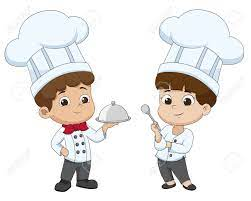 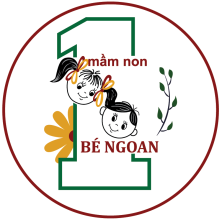 THỰC ĐƠN TUẦN 1 THÁNG 5
TỪ: 2/5ĐẾN 6/5/2022